leaflet
interaktivní mapa
open-source JavaScript knihovna 
využívána např.: The New York Times,  The Washington Post,...
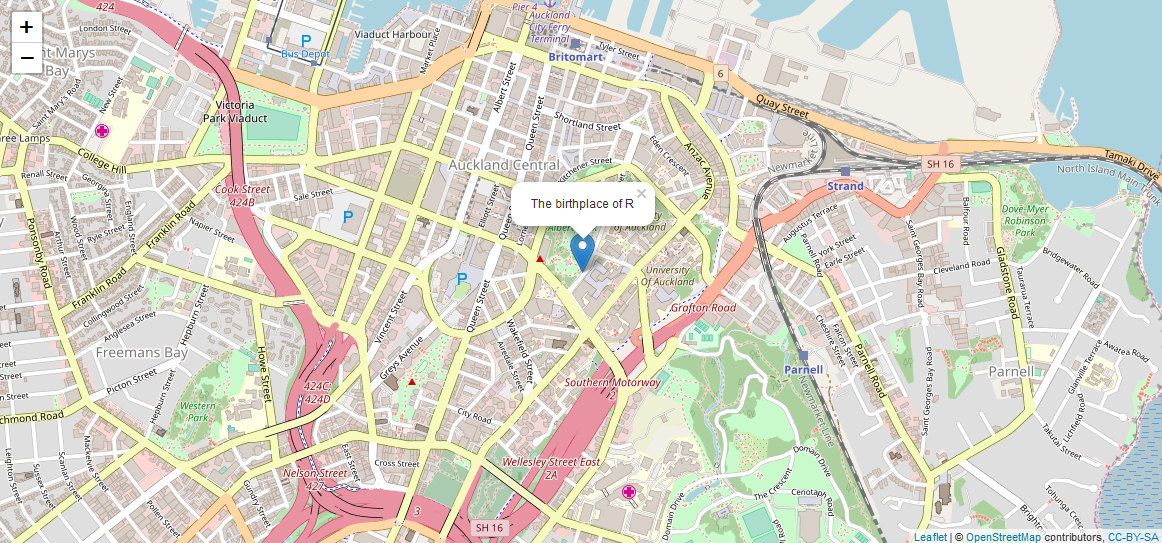 ________________________________________________________________________________
Další možnosti linii (geom_path):  http://ggplot2.tidyverse.org/reference/geom_path.html
ZÁKLADNÍ ZOBRAZENÍ V leaflet (1)

1) vytvoření widgetu* mapy
2) přidání vrstev pomoci příslušných funkcí
př.: addTiles, addMarkers, addPolygons,...
3) zobrazení widgetu (včetně vrstev)

m <- leaflet() %>%
  addTiles() %>%                    
  addMarkers(lng = 174.768, lat = -36.852, popup = "The birthplace of R")  # pridame bod/marker 
m 


m <- leaflet()
m <- addTiles(m)
m <- addMarkers(m, lng = 174.768, lat = -36.852, popup = "The birthplace of R")
m
________________________________________________________________________________
* vizuální interaktivní prvek, sloužící k otevírání a ovládání různých programů a programových skupin
MOŽNOST NAPOJENÍ NA RŮZNÉ DATABÁZE př. maps

"state", "italy", ...
help(package='maps')
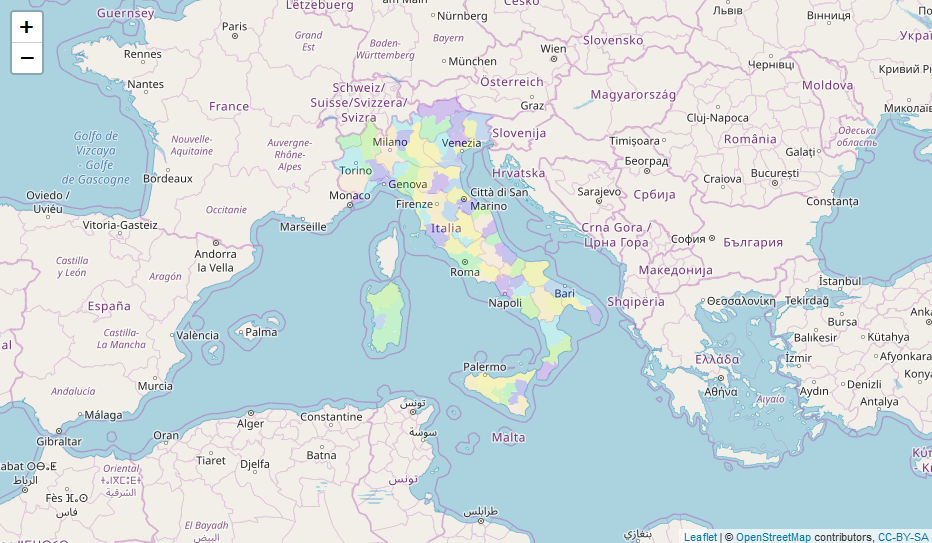 ________________________________________________________________________________
* vizuální interaktivní prvek, sloužící k otevírání a ovládání různých programů a programových skupin
ZÁKLADNÍ ZOBRAZENÍ V leaflet (2)

nastavení zobrazované lokality
BRNO
setView(lng = 16.617, lat = 49.200, zoom = 12)
přidání základní struktury mapy – addTiles()
možnost volby tiles na základě providerů lieflet
m %>% addProviderTiles(providers$CartoDB.Positron)
m %>% addProviderTiles(providers$Esri.WorldImagery)
m %>% 
	addProviderTiles(providers$OpenTopoMap)
m %>% addProviderTiles(providers$CartoDB.DarkMatter)
Note: ne všechny typy se mohou zobrazovat korektně, nejlepší je vyzkoušet z přehledu
________________________________________________________________________________
Přehled providerů pro leaflet: http://leaflet-extras.github.io/leaflet-providers/preview/index.html
ZÁKLADNÍ ZOBRAZENÍ BODŮ (markers) a popups

popup vs. label vs. oboje





možnost clustrovani bodu
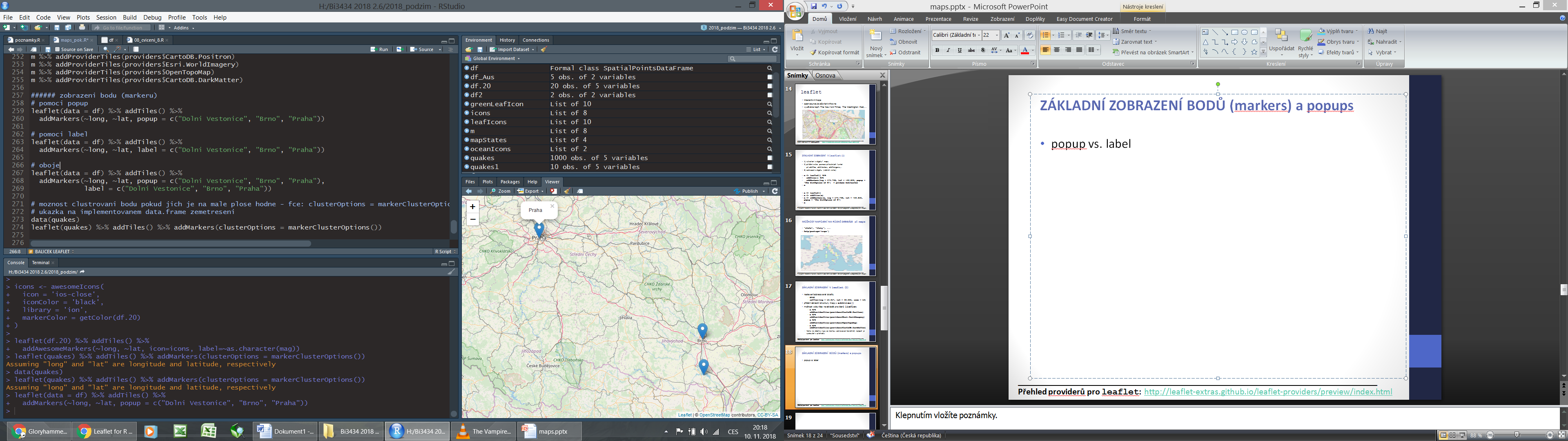 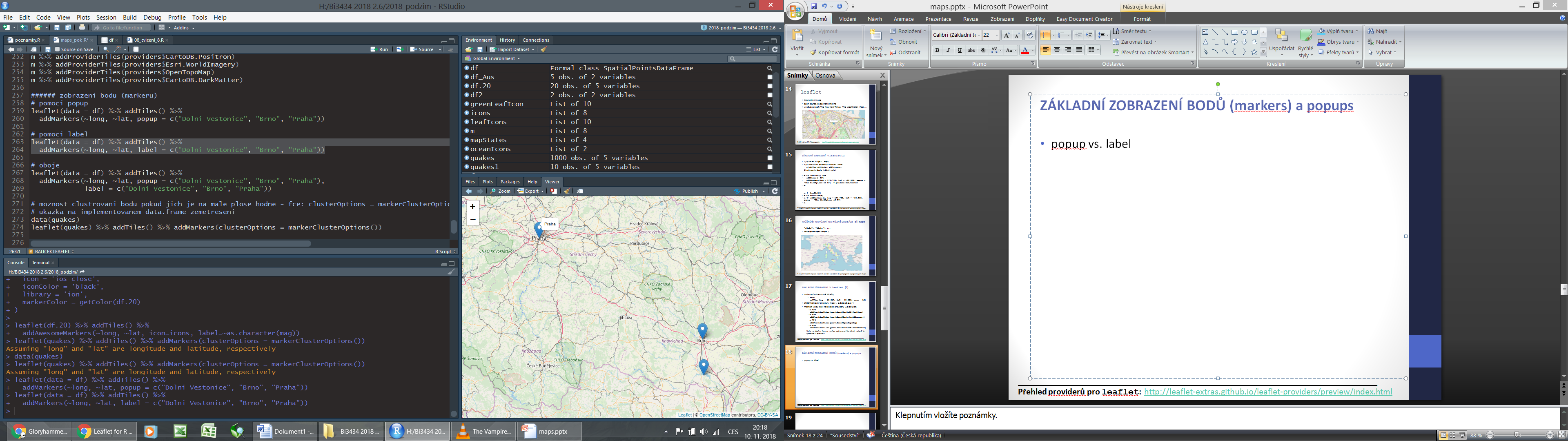 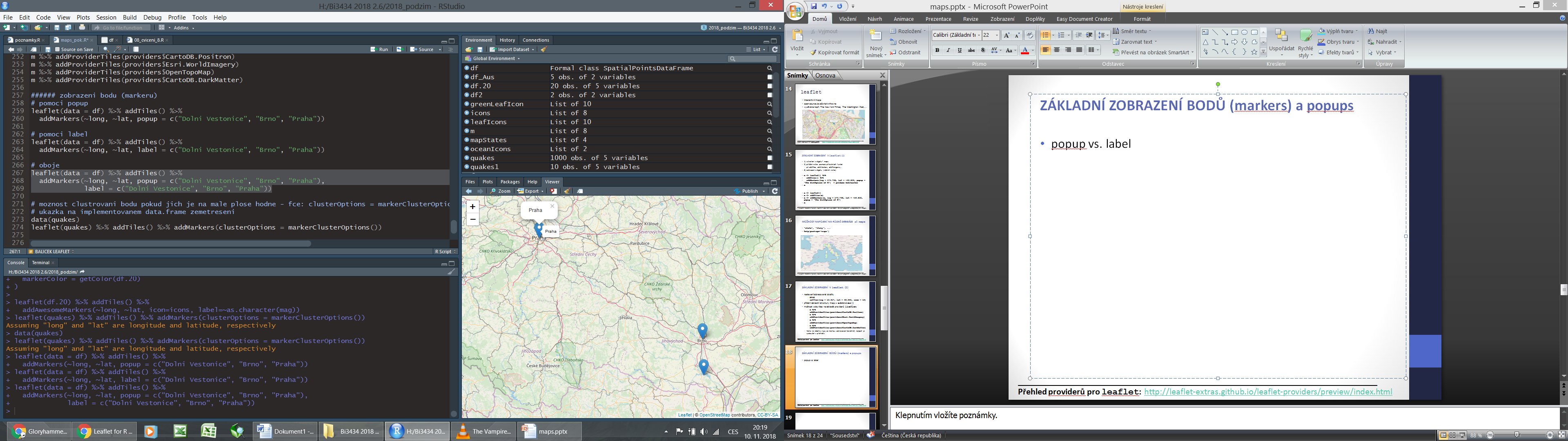 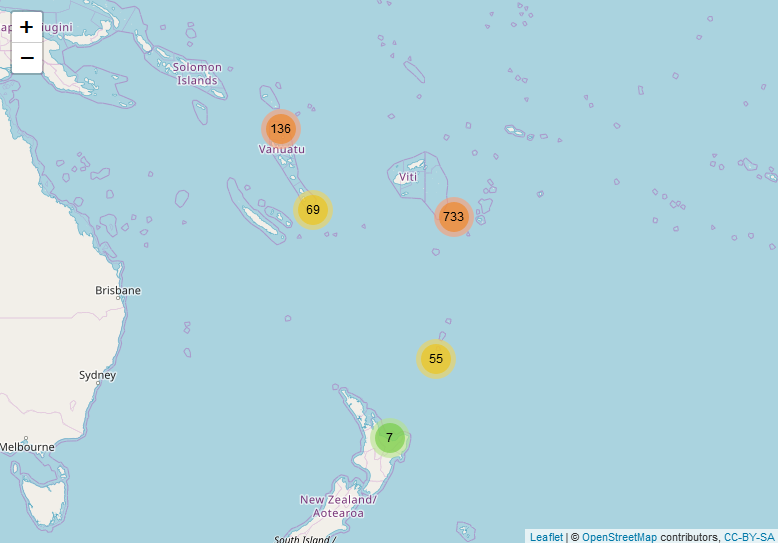 ZOBRAZENÍ HEATMAP POMOCÍ leaflet

Pozor! Nezobrazuje denzitu stejným způsobem jako u ggmap. Zde není princip založen na statistické analýze, ale je založen na způsobu zobrazení bodů.
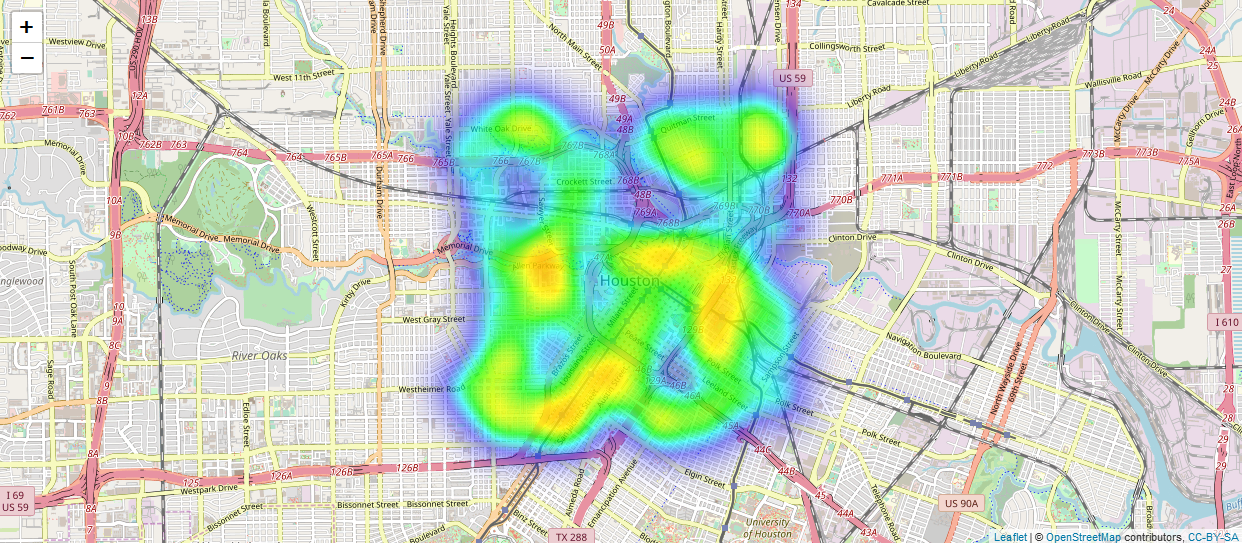